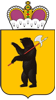 Премия   Губернатора  Ярославской области  
в   сфере   образования
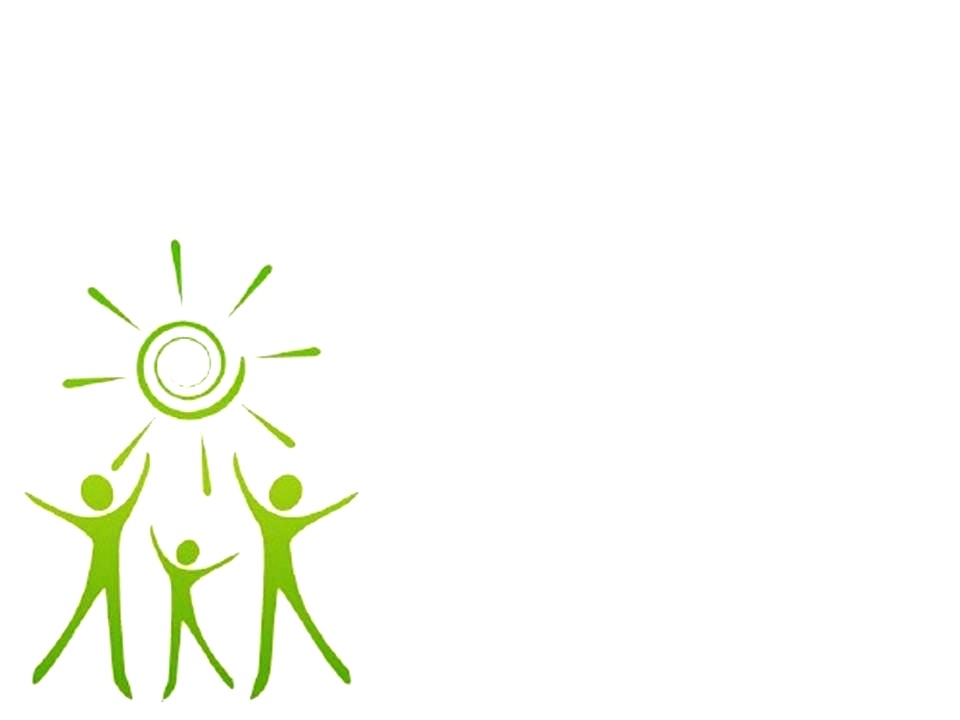 МУ Центр психолого-педагогической, медицинской 
и социальной помощи «Содействие» г. Ростов
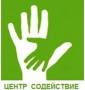 «Модель 
комплексного  сопровождения  семей, воспитывающих детей
с ограниченными возможностями здоровья»
Авторский коллектив   МУ Центр «Содействие»
2020
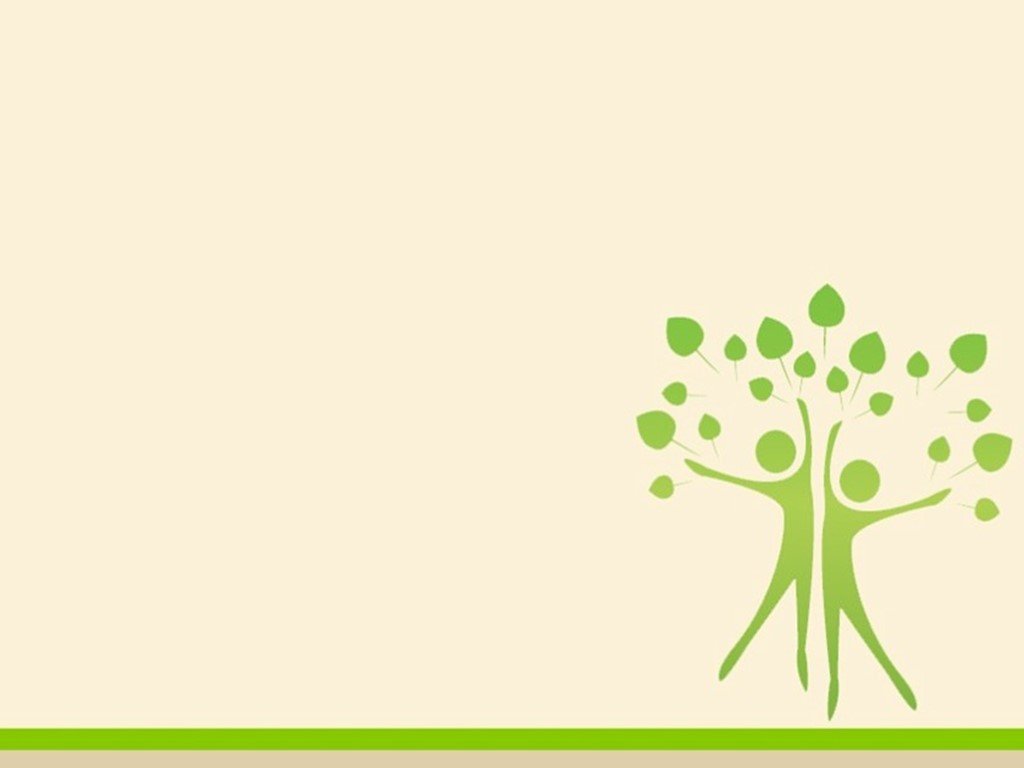 Приоритеты государственной образовательной политики
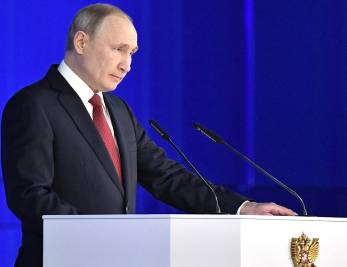 Инклюзивное  образование  направлено  на  обеспечение равнодоступности качественного  образования   для   детей с ограниченными возможностями здоровья и инвалидностью .
Конвенция ООН «О правах инвалидов»
 Конституция РФ 
 Национальная доктрина образования РФ до 2025 года
 Национальная стратегия действий в интересах детей
 Послание Президента РФ Федеральному Собранию РФ 2018 год
 Федеральный закон от 24 ноября 1995 г. № 181-ФЗ 
«О социальной защите инвалидов в Российской Федерации»
 Федеральный закон от 29 декабря 2012 г. № 273-ФЗ 
«Об образовании в Российской Федерации»
 Государственная программа РФ «Доступная среда»
 Национальный проект  «Образование» и др.
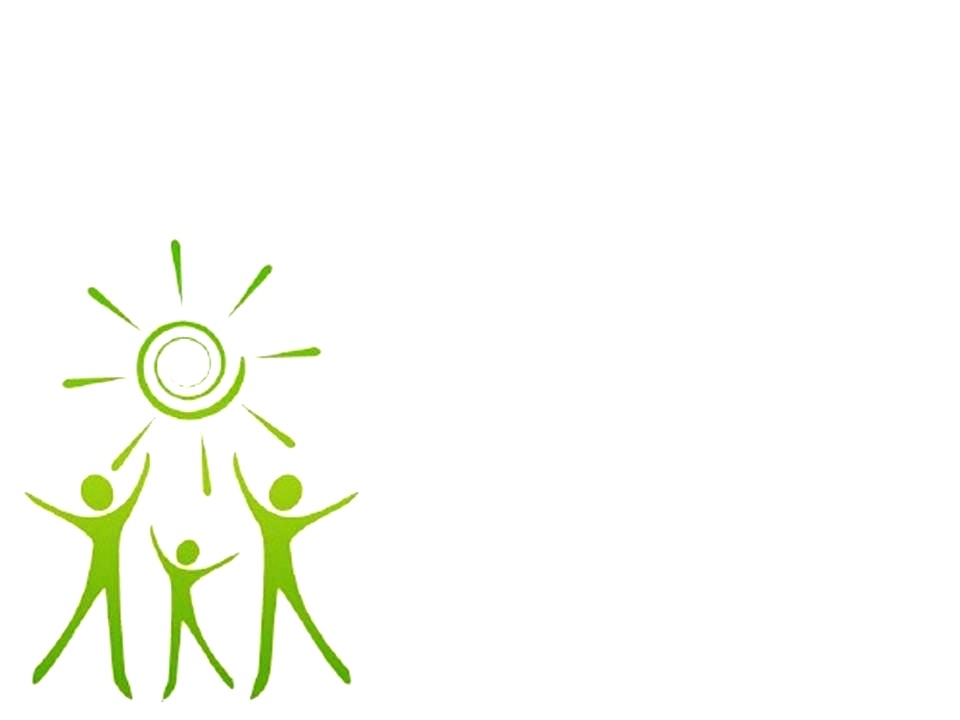 Основные задачи деятельности Центра
Оказание психолого-педагогической, медицинской и социальной помощи детям, испытывающим трудности в освоении ООП, развитии и социальной адаптации, в том числе детям с ОВЗ, инвалидам, детям, пострадавшим от жестокого обращения и разных форм насилия от 0 до 18 лет

 Оказание помощи организациям, осуществляющим образовательную деятельность, по вопросам реализации ООП, обучения и воспитания обучающихся.

 Осуществление образовательной деятельности по дополнительным образовательным программам.

 Организация инклюзивного образования 

 Создание условий для работы выездной центральной ПМПК

 Содействие семейному типу устройства детей-сирот, детей, оставшихся без попечения родителей

 Осуществление комплексной работы по предупреждению неблагополучия детей и подростков в образовательной и социальной среде.
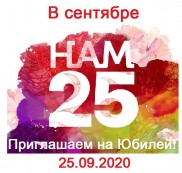 Динамика роста количества детей с ОВЗ в МУ Центр «Содействие»
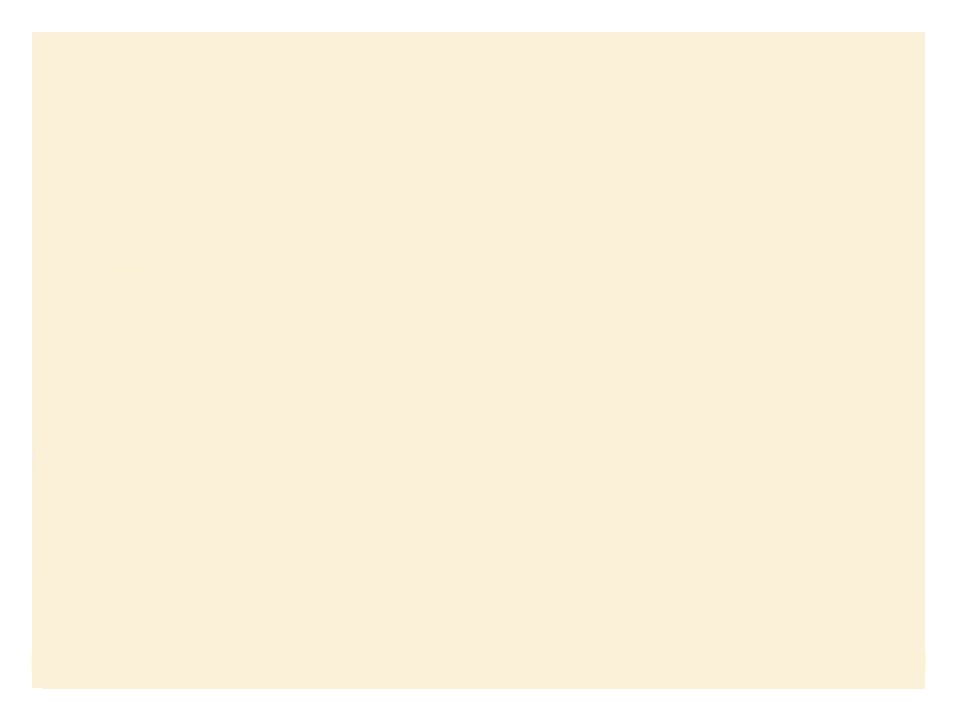 Динамика видов нарушений у клиентов МУ Центр «Содействие» за 2017-2019 гг.
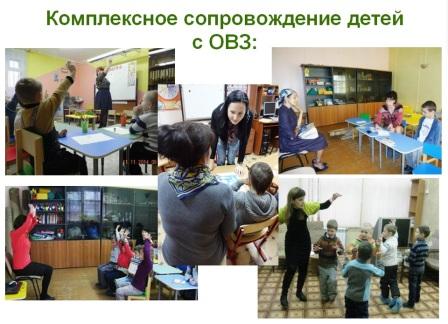 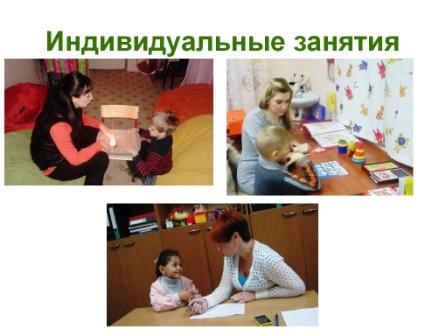 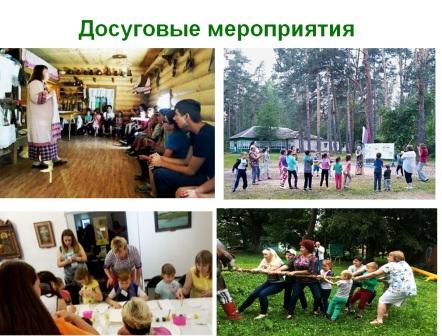 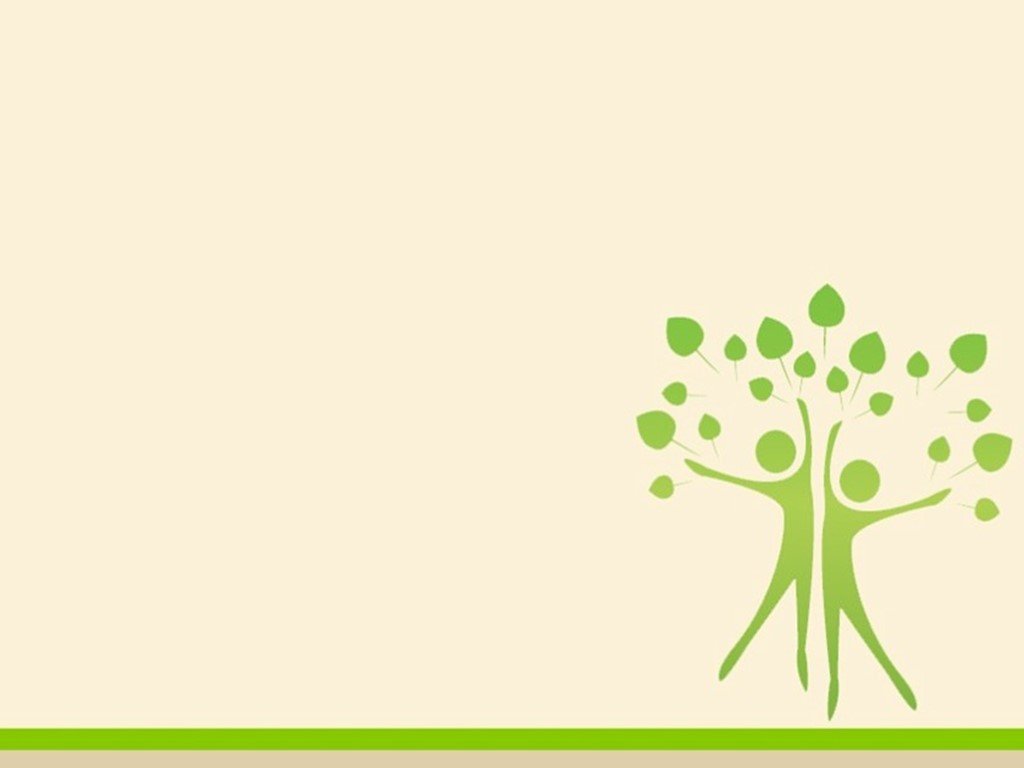 Теоретико-методологическая база
по методологии моделирования, проектирования: Щедровицкий Г.П. Слободчиков В.И., Рожков М.И. Золотарёва А.В.;

по психологии семьи, сопровождению семьи: Прихожан А.М., Шипицина Л.М., Ослон В.Н., Эйдемиллер Э.Г., Торохтий В.С., Байбородова Л.В., Посысоев О.Н., Жедунова Л.Г.; Л. В. Петрановская

по инклюзивному образованию: М.М. Семаго, Н.Я. Семаго и Т.П. Дмитриева, Е.И. Казакова, Зырянова, С.И., Демьянчук, Р.В., Рощина Г.О.; Отрошко Г.В.  и др.
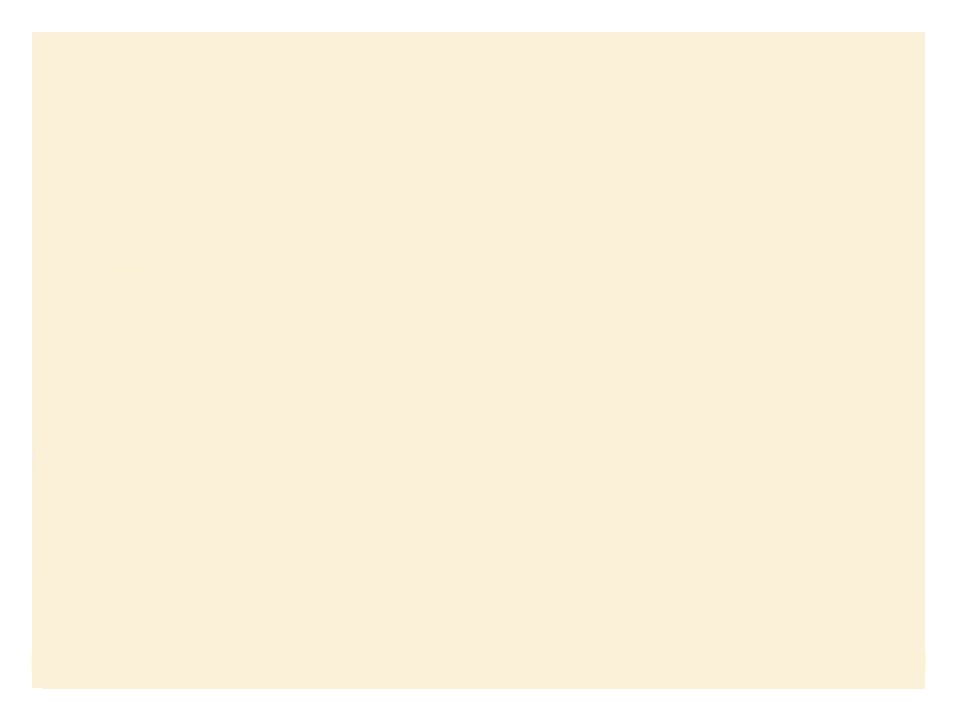 Структурные  компоненты  модели
5
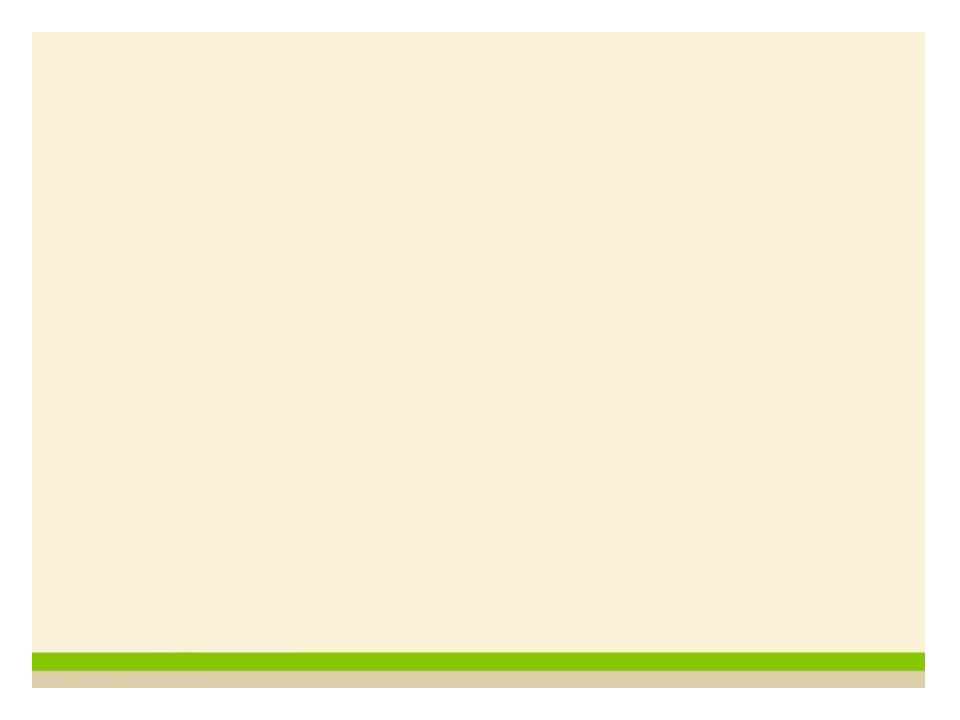 Результаты деятельности
Положительная динамика в развитии когнитивных, аффективных и волевых компонентов личности ребенка с ОВЗ, коррекция и развитие познавательной, эмоционально-личностной и коммуникативных сфер.

  Повышение психолого-педагогической компетентности родителей в вопросах обучения, развития и социализации детей с ОВЗ, сохранении собственной личностной  ресурсности.

  Повышение профессиональной компетентности специалистов в области сопровождения семей с детьми с ОВЗ.

  Внедрение интегрированного подхода в сопровождении семей, воспитывающих детей с ОВЗ с применением интерактивных форм организации их отдыха и оздоровления.
Количественные показатели:
количество семей с детьми с ОВЗ, обращающихся за оказанием помощи;

количество детей с положительной динамикой в развитии когнитивной и эмоционально-личностной сфер;

количество специалистов, повысивших компетентность по вопросам сопровождения  детей с ОВЗ;

количество программ различной коррекционной направленности по сопровождению детей с ОВЗ количество образовательных продуктов, востребованных на муниципальном, региональном, федеральном уровнях;

количество мероприятий, в том числе межведомственных с участием семей с детьми с ОВЗ;

количество публикаций, разработанных и тиражированных материалов, программ по работе с детьми с ОВЗ.
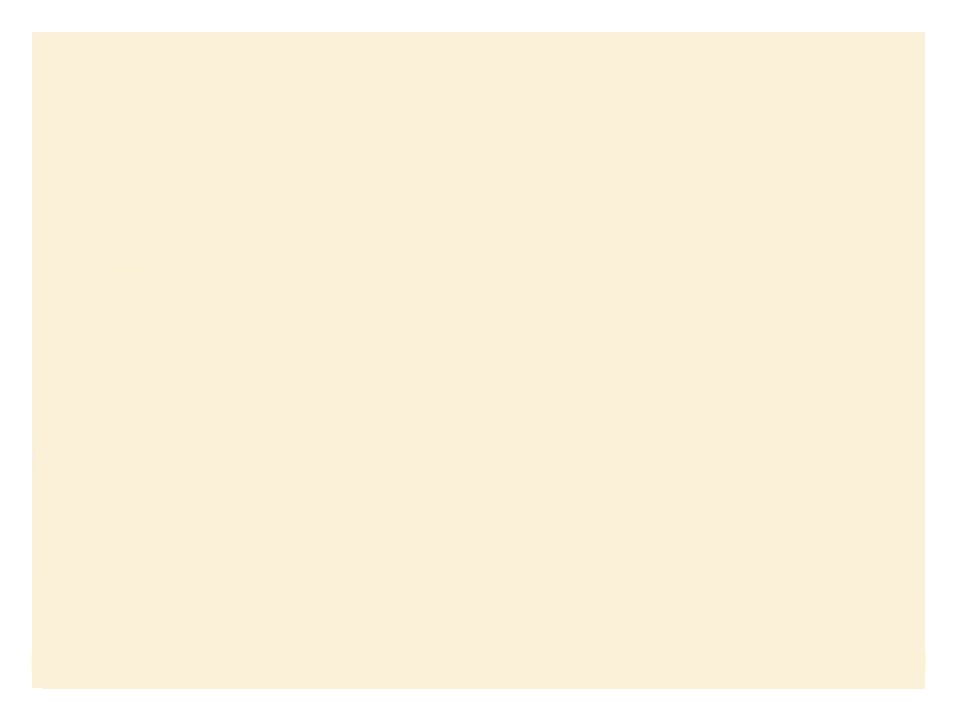 Качественные показатели:
доступность информации и доступность услуг МУ Центр «Содействие» для семей, детей с ОВЗ;

  повышение социальной активности, готовности семьи к открытию семейных границ, обмен опытом;

 уровень информированности в вопросах воспитания, построения конструктивных детско-родительских отношений;

 стабилизация эмоционального состояния родителей;

 сформированность более толерантного отношения родителей к ребёнку;

 сформированность у родителей умения оказывать эмоциональную поддержку ребёнку;

 положительная динамика комфортности ребёнка во внутрисемейной среде, уровень психологического благополучия семьи;

 уровень адаптации ребенка в образовательных организациях;

 уровень компетентности специалистов по сопровождению семей с детьми с ОВЗ.
Результаты индивидуальной и групповой коррекционно-развивающей работы
Результаты деятельности опубликованы в следующих источниках:
1. Учительская газета №30 от 24 июля 2018 года

2. Научно-методический журнал «Дети Ярославии» № 5, 2019 год

3. «Комплексное сопровождение семей, воспитывающих детей с ОВЗ: эффективные практики: методическое пособие» / М.П. Бланк, Н Г. Демичева, Г.О. Рощина, и др.; сост.: Н.Г. Демичева. Г. О. Рощина. — Ярославль  ГАУ ДПО ЯО ИРО, 2020.

4. Газета «Ростовский вестник» №31  25 апреля 2019 года

5. Газета «Ростовская весточка» (ежегодное издание в рамках Ярмарки социально-педагогических инноваций)

6. Официальные сайты ГАУ ДПО ЯО «Институт развития образования» http://www.iro.yar.ru,  МУ Центр «Содействие» rostzentr.edu.yar.ru
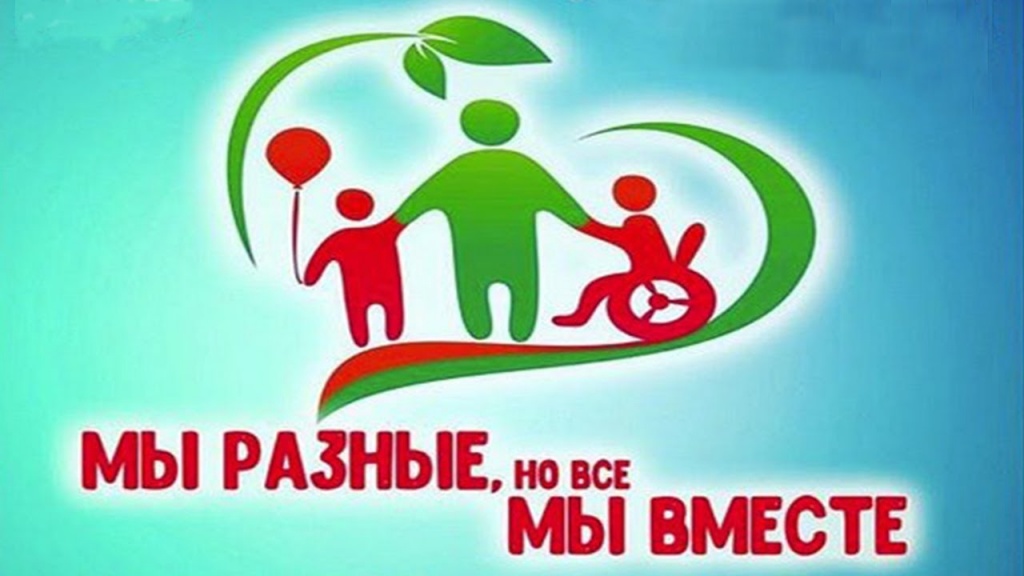 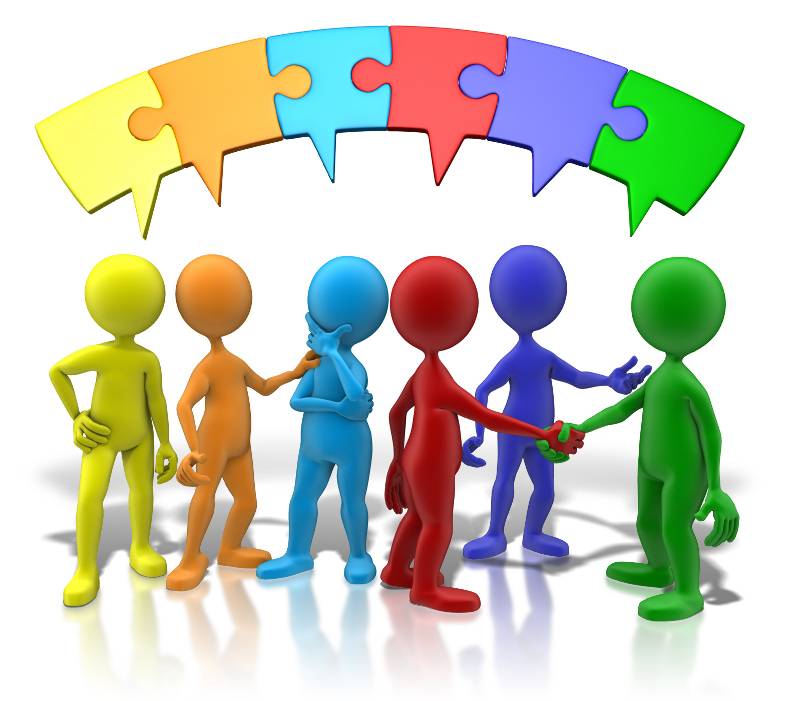